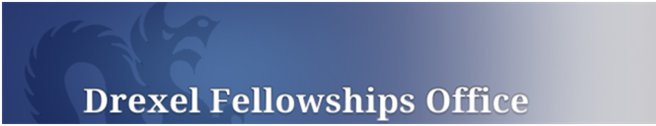 Goldwater Scholarship
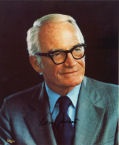 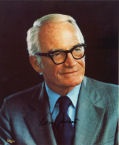 Goldwater Scholarship
To foster and encourage US excellence in mathematics, the natural sciences, and engineering.

Probably most prestigious undergraduate STEM award.
Highly competitive. 
Up to 300 awards annually

Pays up to $7500 per year toward tuition and expenses
One or two years of support.

FOUR nominees per University
Goldwater Eligibility
Full-time STEM student 
One to two years FT undergraduate study left

Minimum B GPA 
Usually *much* higher, mean GPA 3.95 

US Citizen or permanent resident with intent to become citizen

 Not formal requirements, but …
Nearly all Goldwater Scholars intend to get a PhD. 
Nearly all have some kind of undergraduate research experience
[Speaker Notes: If 5 year student, then pre-junior or junior.]
Selection Criteria
Outstanding academic performance. 

Strong commitment to a career in mathematics, the natural sciences, and engineering

Promising student with intellectual intensity in science, mathematics, or engineering

Potential for a significant future contribution in chosen field
Drexel and Goldwater
Multi-Stage Process: Campus
Pre-Application. Due Nov 11, 2011
Invited to apply for nomination

Internal Application: Due Nov 28th, 2011
3 short essays: 
Motivation for a career in science, mathematics, or engineering. (1000 characters)
How educational plans will assist in achieving professional goals (1000 characters) 
Research questions/goals you want to pursue in coming years and why. (500 words)
CV/Resume
Transcript
1 letter of reference

Nominees selected by Dec 9th.
[Speaker Notes: If you’ve done research, one letter must be from your research supervisor.]
Multi-Stage Process: national
Jan 10 campus deadline for nominees only

Full application
Short statements of career goals, educational plans, etc. 
2-page essay discussing a scientific issue or problem of particular interest. 
3 recommendations
Transcripts

Jan 27: National deadline 
Results in late March.
Some other ug stem awards
DoD SMART
NASA MUST
NASA USRP
Udall
Boren
DAAD RISE
What you should be doing now: Goldwater
Keep your grades up 

Get to know a few faculty members
Show your genuine interest and enthusiasm for the subject matter
Ask for their input on your candidacy

Find opportunities to research
STAR 
Think strategically about your co-op
Final class projects

Find opportunities to circulate your research
Consider submitting something for publication
Attend conferences if possible
Do poster sessions whenever you can

Get involved in some science-related co-curricular activity
[Speaker Notes: Co-op: as research experience.]
Asking for Recommendations
Extremely important. 
Choose carefully
The best letters come from those who know you best.  
Cultivate faculty relationships over  time. 

Approach potential recommenders *early* 
gauge their support 
give graceful ways out
Let me know who your recommenders are as soon as you know. 

Give recommenders printed materials: 
description of the award or program, your CV , your application essay drafts, copy of transcript
Clear instructions on where the letter should go and its deadline. 

Keep in touch with recommenders after the application has gone out  
Thank faculty members for their support and let them know when you hear.
A few Final Words
Start early!!

Get input from readers in and out of your field and plan to revise revise revise. And revise again.  

Work closely with your recommenders on your application.

Work closely with me throughout.

Consider applying for more than one award. 

Try to represent your real self as best you can, then relax.
[Speaker Notes: Be honest about who you are and don’t worry about what you think you should be or what you are not. 
All programs get far more qualified applicants than they can give grants to, 
Arbitrariness to the selection process. 
Not a reflection on you or your merit.]
`
Vision, Ambition, Achievement, Advice, Support 

Rona Buchalter, Director (rjb83@)
Cindy Schaarschmidt, Asst. Director (cs837@)
fellowships@drexel.edu
215-895-4133